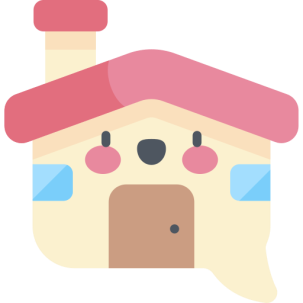 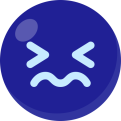 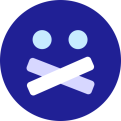 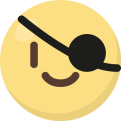 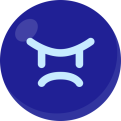 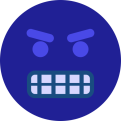 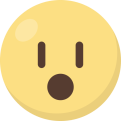 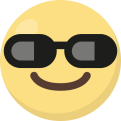 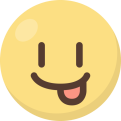 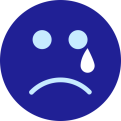 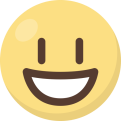 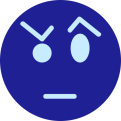 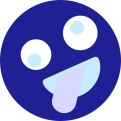 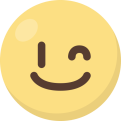 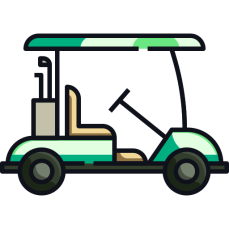 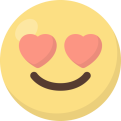 Empieza de nuevo